Taller argumentación
25 de marzo 
Séptimo básico
Objetivo de clase
1
2
Discutir en torno a un tema de contingencia e interés
Conocer estructura argumentativa
Ruta de trabajo
Argumentación: definición y estructura
Recuento general de actividad Escritura narrativa
01
02
03
04
Video de actividad y conversación
Cierre de clase
01
Recuento
Evaluación actividad creación narrativa
02
Actividad de inicio
Video
Antes de ver el video…
01
02
¿Uso redes sociales o alguna plataforma de comunicación?
¿A qué edad me dejaron usarla?
¿Cuántas redes sociales conozco?
03
04
¿Cuántas horas al día – aparte de mis clases –paso frente a una pantalla?
¿Conozco a alguien que tenga muchos seguidores en alguna red social?
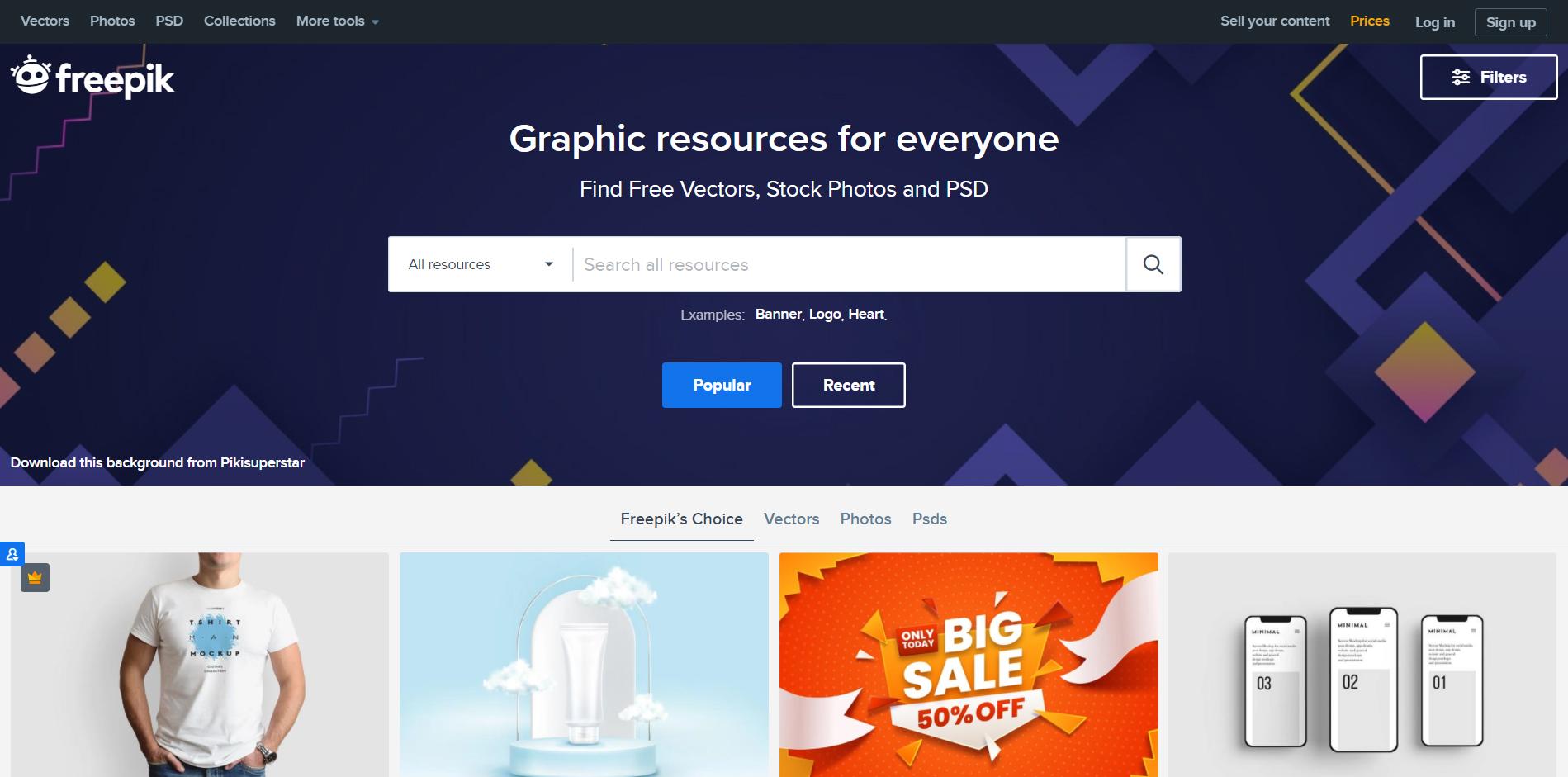 Link de trabajo
https://www.instagram.com/p/CMu88EOJs5r/
¿Había escuchado hablar de esta persona?
¿Crees que es una realidad constante el problema que le aqueja?
¿Crees que, por ser voluntariamente, una persona pública, debe asumir las opiniones de todos?
¿Crees que sus padres deberían haber detenido su fama cuando era menor?
¿Crees que deberían restringirse las RRSS para los menores de 15 años?
Genera una propuesta para solucionar el problema de los comentarios hater en las rrss
03
Estructura argumentativa
Introducción
Hi!
Todo lo que hablamos con respecto al video tiene relación con la ARGUMENTACIÓN
La argumentación es
La acción de expresar un  punto de vista u opiniónen base a fundamentos, explicaciones y razonescompuestas por la lógica y la evidencia concreta.
Se argumenta con el objetivo de convencer alrecpetor de mi opnión o argumento, y que finalmentecoincida y esté de acuerdo con mi perspectiva.
¿Qué necesito para argumentar?
1
2
3
Punto de vista
Razones
Evidencia
Lo que llamamos tesis, y es (en una oración) la expresión de mi idea
Las llamamos bases,  y son las explicaciones del por qué opino así
Se denomina respaldo, y es todo contenido concreto que permite validar mis razones
Para componer estas tres fases, debo investigar 
y leer variados textos informativos de fuentes confiables
Ejemplo
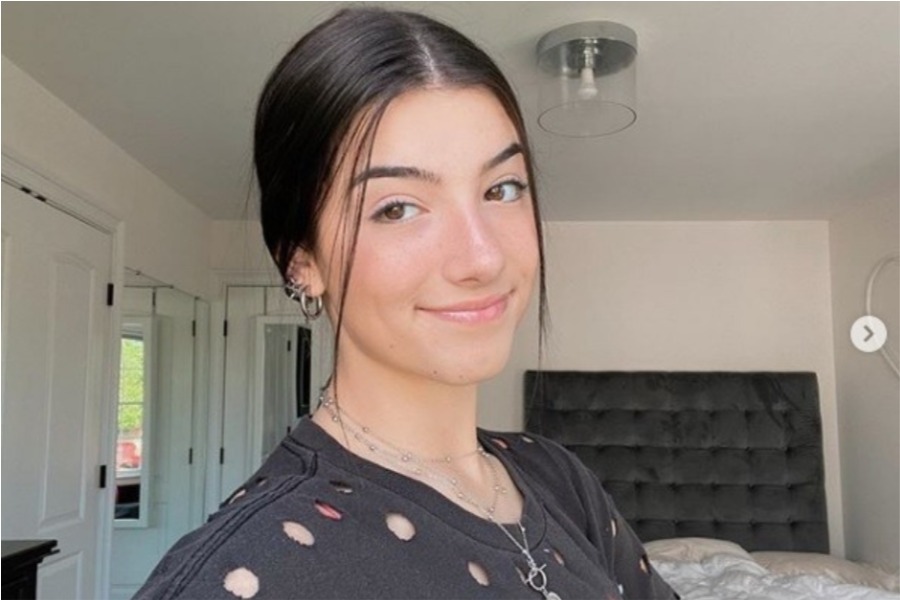 Yo creo que Charlie D’Amelio compró seguidores para obtener más likes y comentarios, para así aparecer más en redes sociales. Esto lo creo porque de una semana a otra, la influencer pasó de los 10 millones de seguidores a los 100 milones
04
Cierre
En resumen…
1
2
-
-
3
4
-
-
¡Hemos terminado!
Muchas gracias 
por participar en clases